Figure 5 Role of GABA-A receptors in neocortical neuronal migration in vitro. Organotypic parietal cortical slices ...
Cereb Cortex, Volume 17, Issue 1, January 2007, Pages 138–148, https://doi.org/10.1093/cercor/bhj135
The content of this slide may be subject to copyright: please see the slide notes for details.
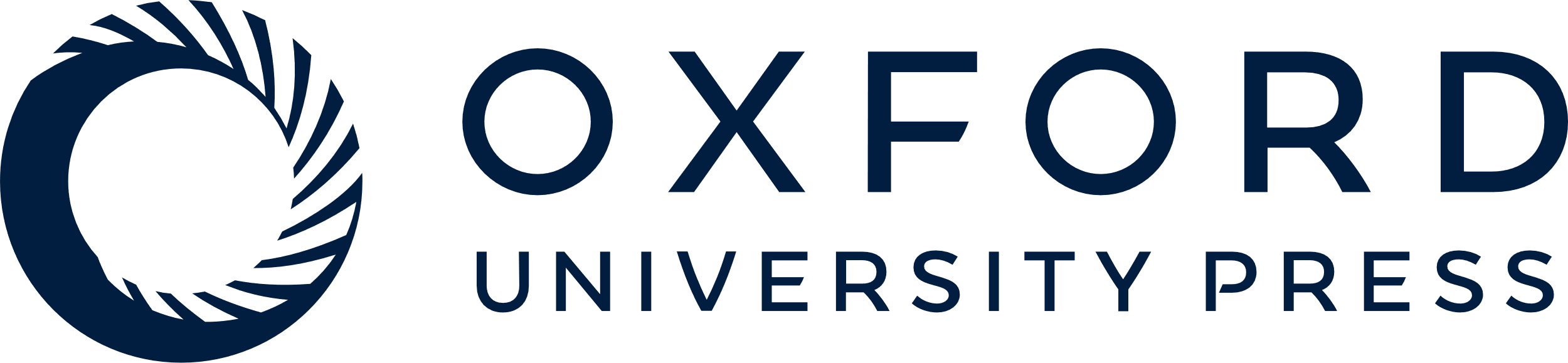 [Speaker Notes: Figure 5 Role of GABA-A receptors in neocortical neuronal migration in vitro. Organotypic parietal cortical slices incubated with BrdU for 4 h and maintained in culture for 24 h show typical migration pattern of BrdU+ cells destined for upper cortical layers (A1). Blockade of GABA-A receptors with 20 μM BMI causes a significant increase in the migration rate (A2) compared with the untreated controls, as also documented in the quantitative analysis of migrating neurons in the 3 zones I–III (B1). Application of 10 μM muscimol induces a smaller and nonsignificant increase in the migration rate (A3, B2). Data in (B) are expressed as mean ± standard error of the mean and are based on counts of ∼1000 BrdU+ cells per slice and on 10–14 slices from 3 independent cultures per control or experimental group. Scale bar in (A2) corresponds to 100 μm.


Unless provided in the caption above, the following copyright applies to the content of this slide: © The Author 2006. Published by Oxford University Press. All rights reserved. For permissions, please e-mail: journals.permissions@oxfordjournals.orgThe online version of this article has been published under an open access model. Users are entitled to use, reproduce, disseminate, or display the open access version of this article for non-commercial purposes provided that: the original authorship is properly and fully attributed; the Journal and Oxford University Press are attributed as the original place of publication with the correct citation details given; if an article is subsequently reproduced or disseminated not in its entirety but only in part or as a derivative work this must be clearly indicated. For commercial re-use, please contact journals.permissions@oxfordjournals.org.]